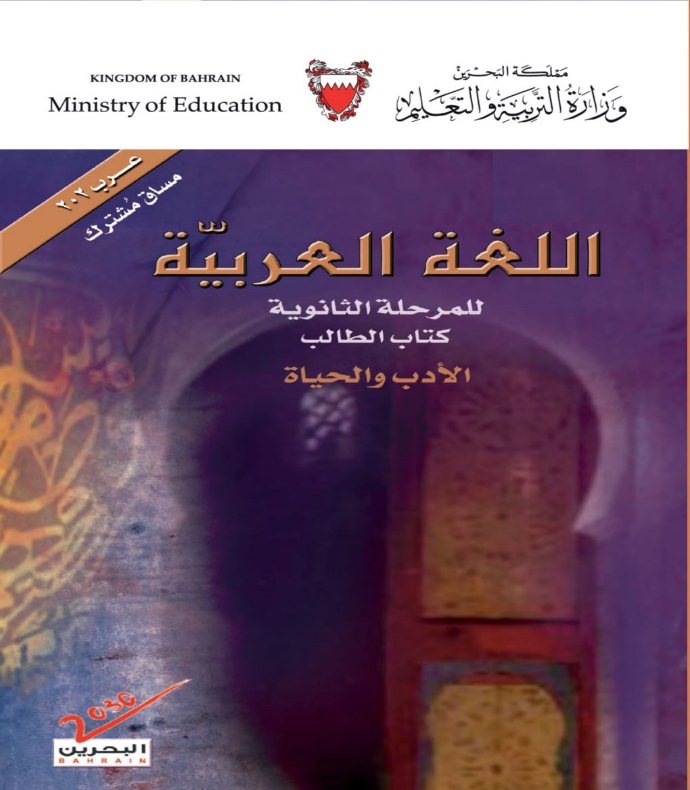 الاستعارة

الصف الثاني الثانوي
عرب202
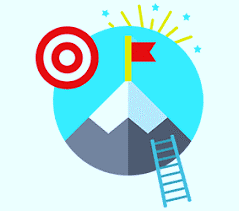 أهداف الدرس
1- أن يتعرّف الطالب مفهوم الاستعارة.
2- أن يميّز الاستعارة عن التشبيه.
3- أن يتعرّف أركانَ الاستعارة وأنواعَها ووظائفَها.
4- أن يوظّف الاستعارة في تواصله توظيفًا سليمًا.
تعريف الاستعارة
تأمّل ما يأتي
تشبيه تامّ
عــليّ    كَــــــــــالأســـد     في الشجاعة
أداة التشبيه
المشبّه
وجه الشبه
المشبه به
حُذفت جميع الأركان ولم يبق إلّا المشبّه به.
استعارة
صافحتُ الأسدَ
استعارة
تعريف الاستعارة
الاستعارة من المجاز اللغويّ، وهي في الأصل تشبيه حُذف أحدُ طَرَفَيه (إمّا المشبّه، وإمّا المشبّه به).
مثــال: 
         انتثَرَتْ في السماءِ دُرَرٌ تُنير. 
         أصلها: انتثرت في السماء نُجومٌ كالدرر بهاءً.
نستنتج أنّ
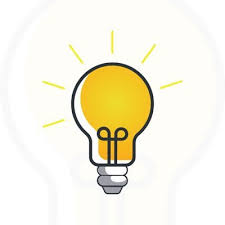 لا بدّ في الاستعارة من وجود قرينة تمنع من إرادة المعنى الحقيقيّ
القرينة هي الشيء الذي يصرفُ الذهنَ عن إرادة المعنى الحقيقيّ
إضاءة
مثال
حقيقة
رأيتُ البدرَ يُنيرُ ظُلمَةَ السماءِ لَيلًا
استعارة (يقصد امرأة جميلة كالبدر)
رأيتُ البدرَ يَـطْـلُعُ مِن وراءِ نِـقاب
مِن وراءِ نِـقاب هي القرينة التي تمنع من إرادة المعنى الحقيقيّ (البدر الذي في السماء)
أركان الاستعارة
استعارة أصلها تشبيه: 
احذَرْ لِسانًا كالسيف بين فكّيك
احْذَرْ سَيْفًا بين فَكّيك
تأمّل المثال الآتي:
أركانُها
المستعار منه
(السيف)
المستعار له
(لسانًا)
المستعار
المشبّه
المشبّه به
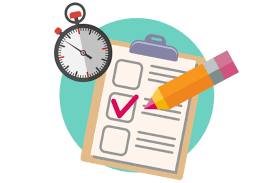 نشاط تقويميّ
وضّح الاستعارة فيما يأتي:
شبه الربيعَ بالفتاة الجميلة التي تختالُ في مشيتها ضاحكة.
القرينة: يختال ضاحكًا.
أتاك الربيعُ الطلقُ يختالُ ضاحكًا
شبه الأرضَ بفتاة تلبس ثوبًا أخضر.
القرينة: لبستْ.
الأرض قد لبست رداء أخضر
أنواع الاستعارة
أنواع الاستعارة
نستنتج أنّ
الاستعارة أنواع، منها:
الاستعارة التصريحيّة: وهي ما صُرِّح فيها بلفظ المشبّه به (استُعير فيها لفظُ المشبّه به للمشبّه) 
مثــال: «اهْدِنا الصراطَ المُستَقيمَ» (استعارَ الصراطَ المستقيم لِدين الحقّ).
الاستعارة المَكنيّة: وهي ما حُذف فيها المشبّه به (المستعارُ منه)، ورُمز إليه بشيء من لوازمه.
مثــال: «مرَرْنا بِرَوْضٍ يجري دَمْعُه وهو يَضْحَكُ» (شبّه الروضَ بإنسانٍ باكٍ، وحذف المشبّه به ورمز إليه بشيء من لوازمه وهو الدموع).
الاستعارة التمثيليّة: وهي تركيب استُعمِلَ في غير ما وُضع له في الأصل لعلاقة المشابهة. 
مثــال: «سبق السيف العذل» (يُقالُ لِمَن لأمر لا يمكن التراجع عنه).
نشاط تقويميّ
وضّح الاستعارات الآتية وحدّد أنواعها
تصريحيّة
شبّه الدموعَ باللؤلؤ لاشتراكهما في اللمعان وصرّح بلفظ المشبّه به
مكنيّة
شبّه تعالى الصبحَ بإنسان يتنفّسُ، وحذف المشبّه به (الإنسان) ورمز إليه بشيء من لوازمه (التنفّس).
مكنيّة
شبّه أشعّةَ الشمس بإنسانٍ يرقصُ، وحذف المُشبّه به، ورمزَ إليه بشيء من لوازمه (الرقص).
تمثيليّة
يُقالُ لِمَن يتردّد في أمر، تارة يُقبل وطورًا يُحجِم.
وظائف الاستعارة
التقويم الختاميّ
اجعل التشبيهات الآتية استعاراتٍ تصريحيّةً
في البحر سُفُنٌ كالجبال.
النجوم في السماءِ مصابيحُ مضيئة.
أسنانُها كالبَرَدِ في البياضِ واللمعان.
رأيتُ جِـبالًا تَمْخُرُ عُبابَ البحرِ.
في السماء مصابيح مضيئةٌ.
في فَـمِـها بَـرَدٌ مُـنَـضَّـدٌ
التقويم الختاميّ
حدّد نوع الاستعارة فيما يأتي:
استعارة مكنيّة: شبّه الشيبَ بإنسانٍ يضحكُ مستهزئًا لانتشاره في رأس الإنسان بسرعة وانتصاره على الشباب وسوادِ الشعر.
لا تَعجبي يا سَلم من رجلٍ       ضَحِكَ المشيبُ برأسِه فبكى
استعارة تصريحيّة: شبّه المَمدوحَ بالبحرِ في كرمه والبدرِ في علوّ مكانته.
وأقبلَ يمشي في البساطِ فما دَرى   إلى البحرِ يَسعى أمْ إلى البدرِ يَرتقي
شُكرًا لتِفَاعُـلـِك
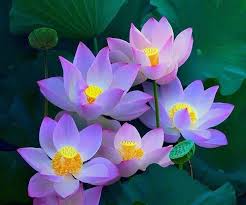